ТРУДОУСТРОЙСТВО НЕСОВЕРШЕННОЛЕТНИХ ГРАЖДАН В ВОЗРАСТЕ ОТ 14 ДО 18 ЛЕТ
Где запрещено работать подросткам младше 18 лет
на работах с вредными и (или) опасными условиями труда;
подземных работах;
на работах по переноске и передвижению тяжестей,  превышающих установленные для них предельные  нормы;
работах, выполнение которых может причинить вред  здоровью, нравственному развитию подростков  (игорный бизнес, работа в ночных клубах, производство, перевозка и торговля спиртными напитками, табачными изделиями, наркотическими и токсическими препаратами).
Нормативные документы,
регламентирующие труд несовершеннолетних
Трудовой Кодекс РФ.
Постановление Правительства РФ от 25.02.2000  № 163 «Об утверждении перечня тяжелых работ и  работ с вредными или опасными условиями труда, при  выполнении которых запрещается применение труда лиц моложе восемнадцати лет».
Постановление Главного государственного  санитарного врача РФ от 28.09.2020 № 28 «Об  утверждении санитарных правил СП 2.4.3648-20 «Санитарно-эпидемиологические требования к организациям воспитания и обучения, отдыха и  оздоровления детей и молодежи».
Трудоустройство подростков
Осуществляется в соответствии с нормами  трудового законодательства. При оформлении на  работу работодатель заключает  с несовершеннолетним гражданином трудовой  договор.
Для подростков, получивших общее образование и достигших 14 лет, при заключении трудового договора для выполнения легкого труда, не причиняющего вреда его здоровью, и без ущерба для освоения образовательной программы не требуется получения согласия органов опеки и попечительства, достаточно будет согласия одного из родителей (попечителя).
Трудоустройство детей-сирот и детей, оставшихся без попечения родителей, будет осуществляться только с письменного согласия органа опеки и попечительства или иного законного представителя.
Лица в возрасте до 18 лет принимаются на работу  только после предварительного медицинского осмотра. Предварительный медицинский осмотр  проводится за счет средств работодателя.
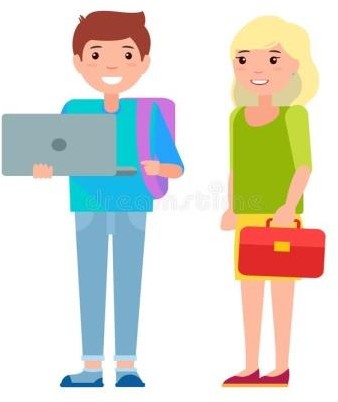 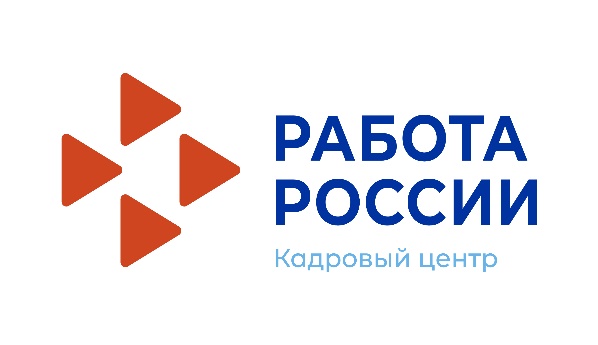 Рабочее время
14-15 лет – 4 часа (не более)
15-16 лет – 5 часов (не более)
16-18 лет – 7 часов (не более)
Для учащихся, которые совмещают работу с учёбой:
14-16 лет – 2,5 часа (не более)
16 до 18 лет – 4 часа (не более)
Способ подачи работодателем вакансии для  трудоустройства подростка
Работодателю, желающему принять на работу  подростков, необходимо:
зарегистрироваться на единой цифровой  платформе в сфере занятости и трудовых  отношений «Работа России» trudvsem.ru (если он не  зарегистрирован);
подать информацию о вакантных должностях.
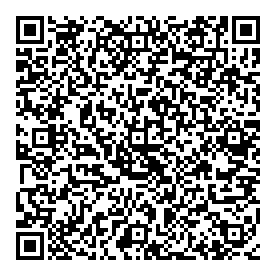 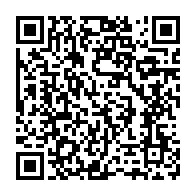 Оплата труда
Не ниже установленного минимального размера  оплаты труда (19 242 руб.) с учетом количества  рабочих часов, определенных для несовершеннолетних  граждан трудовым законодательством, согласно  фактически отработанному времени.
Возмещение затрат работодателю
Для работодателей внебюджетной  сферы, принимающих на работу  подростков, предусмотрены дополнительные стимулирующие меры  поддержки – предоставление субсидии.
Контакты ГКУ Тверской области «ЦЗН Тверской области»
«Трудоустройство подростков»
Подробную информацию можно получить в структурных подразделениях Государственного казенного учреждения Тверской области 
«Центр  занятости населения Тверской области»
https://trudzan.tverreg.ru/page/государственное_казенное_учреждение_тверской_области__центр_занятости_населения_тверской_области_